Monitoring
Being Better than Indy
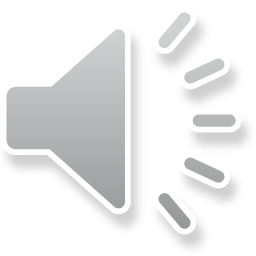 Project Brief: Basics
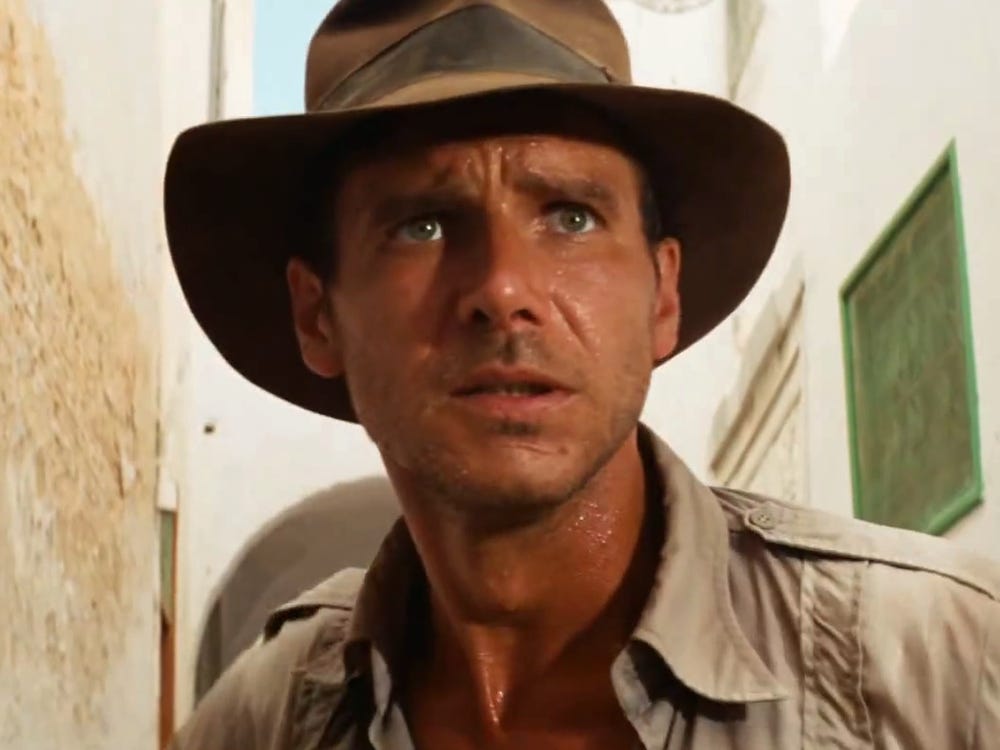 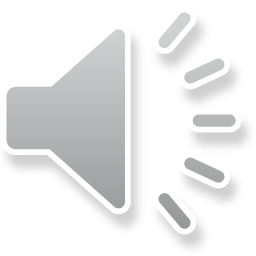 Project Brief: Contacts
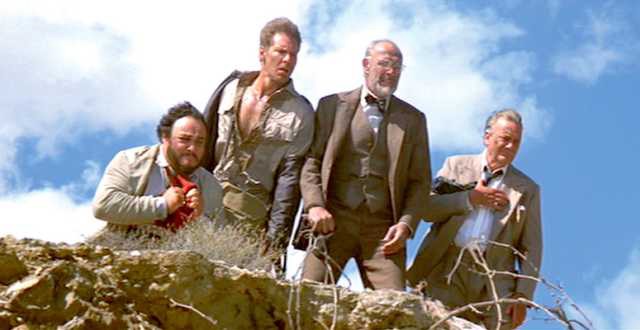 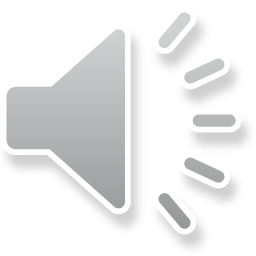 Project Brief: Schedule, Parking, IT
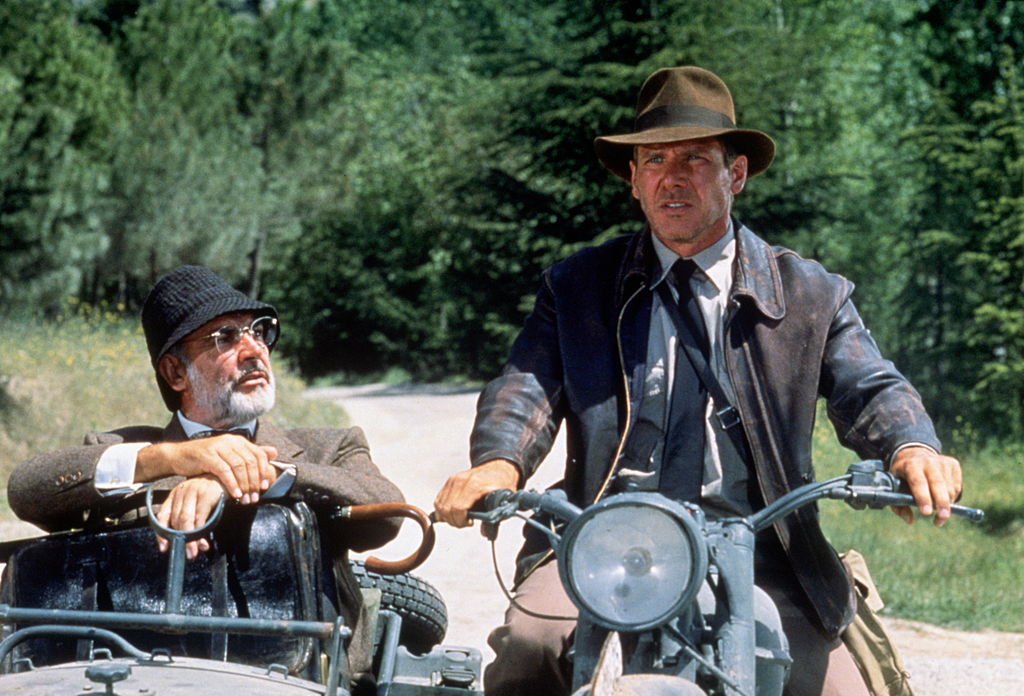 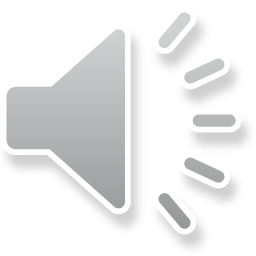 Project Brief: Monitoring Approach Summary
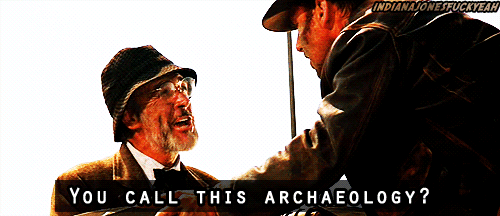 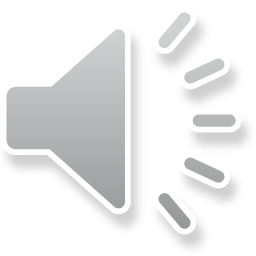 Project Brief: Billing
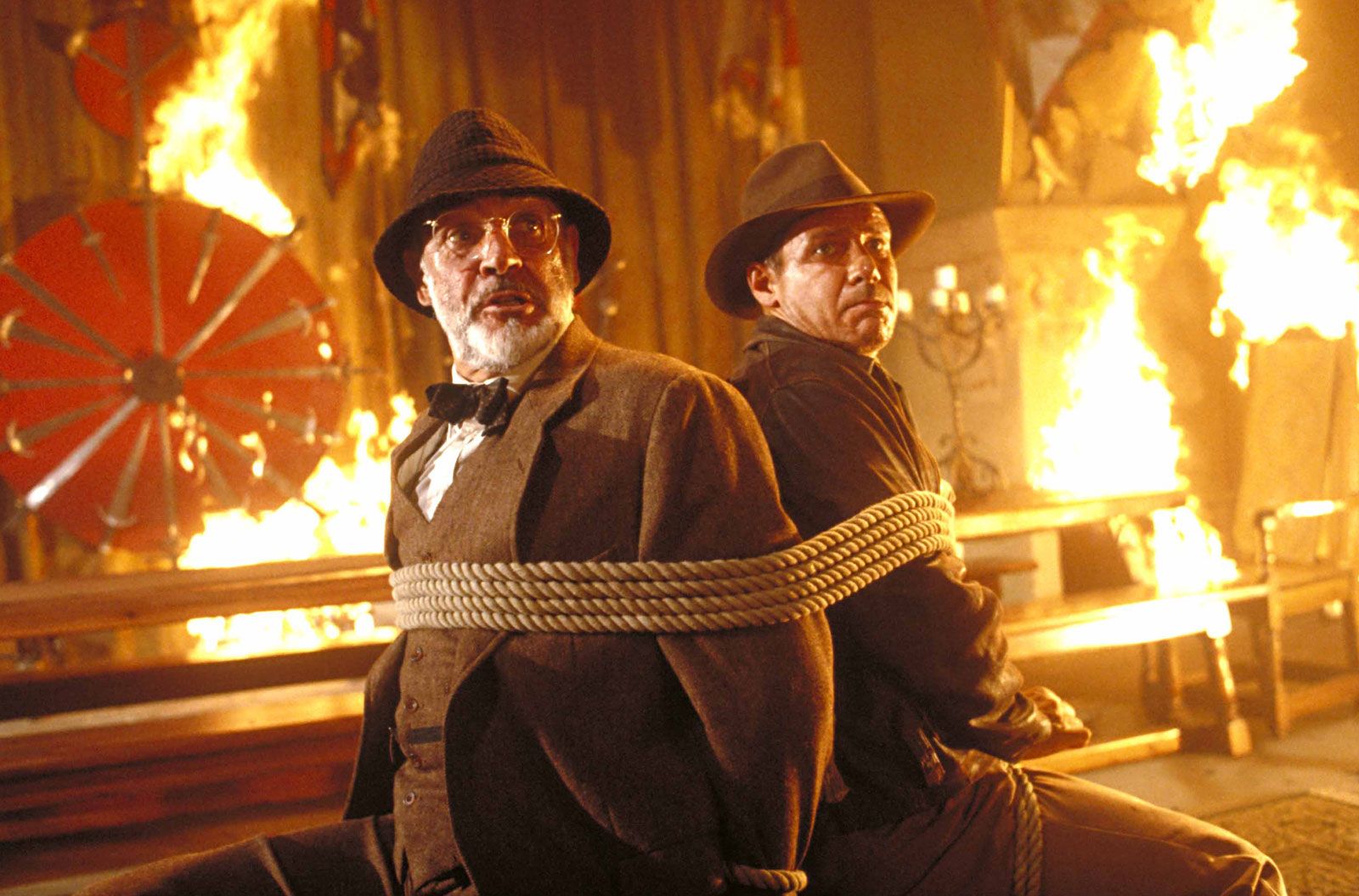 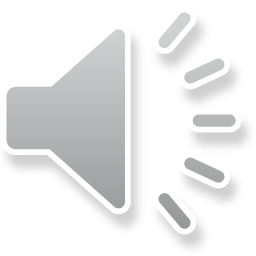 PPE: WHAT ARE YOU WEARING?!
Hard hat and ear protection
Backpack with water, snacks, and personal first aid kit
Hi-Viz Vest and long sleeves (optional UV gloves)
Rugged pants and optional gaiters
Steel or Safety-Toe Boots
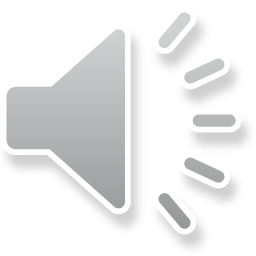 PPE Accessories: For your comfort
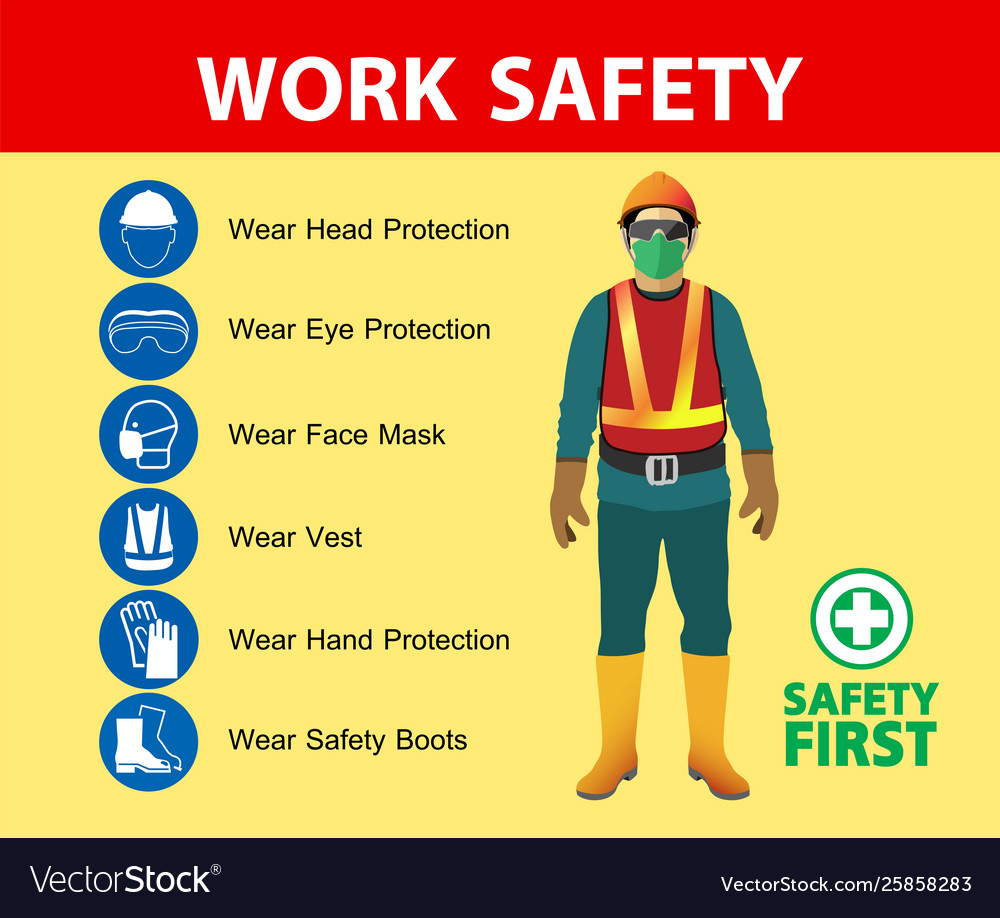 Sunscreen
Eye Protection
Change of socks
Multiple layers accessible
Hardhat, neck gaiter, face covering 
Gloves (for warmth or UV protection)
Hand heaters / cool packs
Food and water/electrolytes
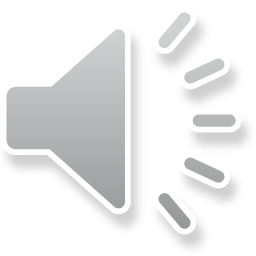 PPE Accessories: for your work
Hard copy of your Monitoring Plan
Project Brief/cheat sheet, including a list of contacts and their info
Artifact bags (multiple sizes)
Photo scale
Meter stick or measuring tape
Rite-in the-rain notebook 
Sharpe, pencil, pen (multiple)
Spare battery pack and necessary cords
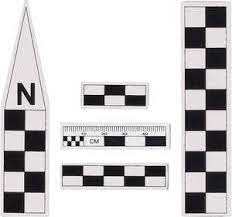 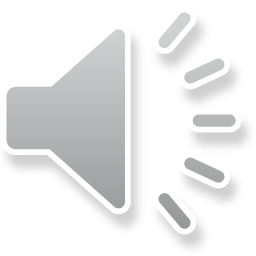 HOW TO:
Be on time (a.k.a. early)
Park somewhere safe
Know who you’re supposed to check in with and do it.
Both your project manager and your site manager.
Ask what the tasks are for the day (if you need a refresher)
Ask where would be a safe place to stand. 
ALWAYS make eye contact with the operator before you cross in the path of the earthmoving equipment.
Keep your HAZWOPER training up to date.
During the course of the excavation, if you identify something that needs to be inspected, communicate that with your team before investigating it further because the excavation will need to behalted for everyone’s safety. 
Follow the protocol in your monitoring plan for reporting purposes. 
At the end of every day, report to your company project manager so that everyone knows that you are safe. 
If you have any questions please reach out! My contact info is on the Summit resources page. (bibliography no biography)
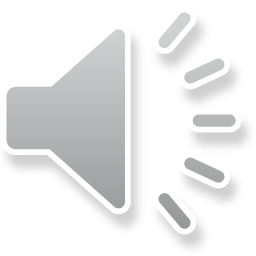